Informatika pro ekonomy IIINM / BPNIE - BKNIE  Práce s makry
Makra
Makrem rozumíme předem definovanou činnost (procedura nebo funkce).
Jedná se o činnost, kterou jsme jednou vytvořili a následně ji můžeme opakovaně používat.
Výhoda spočívá v tom, že postup, který jsme vytvořili se zpravidla skládá v vícero kroků. Pokud jsme tento proces uložili (zapamatovali si) jako makro, můžeme ho nyní opakovaně používat vyvoláním jediného příkazu, kterým je námi vytvořené makro. 
Technicky je makro aplikace napsaná v programovacím jazyce Visual Basic for Applications (VBA) - jazyk používaný v MS Office.
Práce s makry je tedy analogická jako při použití ve Wordu. Rozdíl spočívá především v typech objektů a jejich vlastnostech, se kterými v jednotlivých aplikacích pracujeme.
Makra
Práci s makry podporuje karta „Vývojář“, kterou si aktivujeme přes nabídku Soubor – Možnosti – Přizpůsobit pás karet:
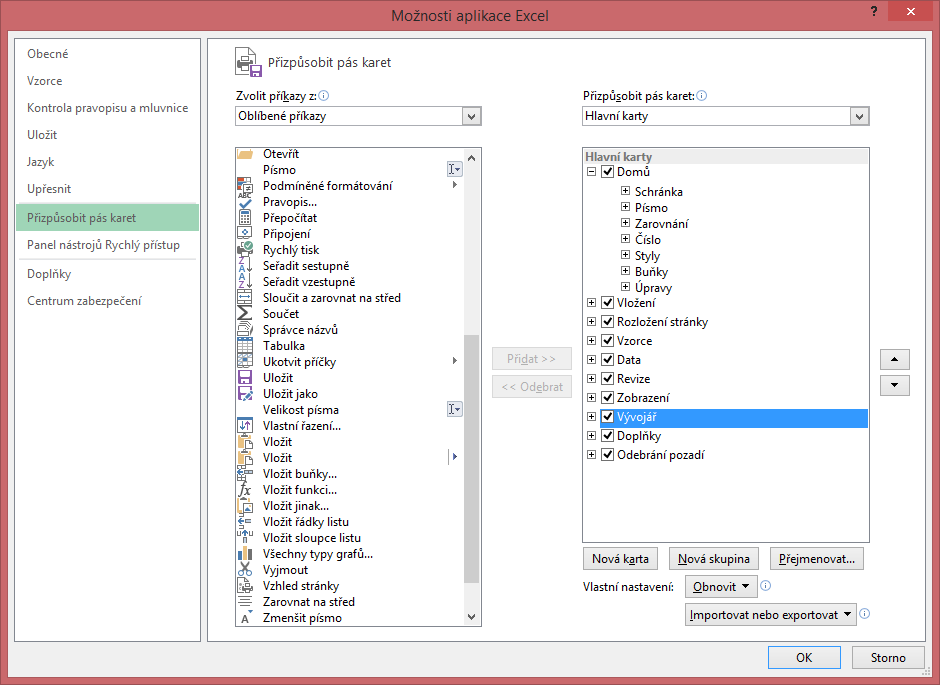 Makra
Karta Vývojář:
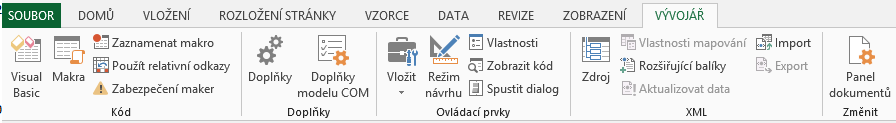 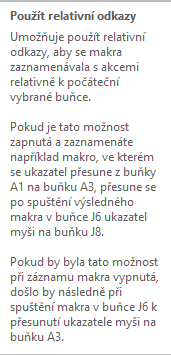 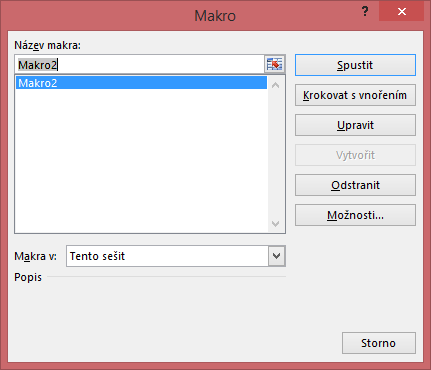 Spuštění Visual Basic Editoru
Zobrazí seznam maker
Makra
Příklad 1: (bez relativních odkazů)
Zadání: Od aktivně přepnuté buňky vymazat obsah 4 buněk (vpravo + 2 pod)
Řešení: Přepnout se na první buňku – Zaznamenat makro – vybrat 4 buňky – Delete – Zastavit záznam

Výsledek v kódu VBA:

Sub Makro1()
' Makro1 Makro
    Range("I18:J19").Select
    Selection.ClearContents
End Sub
Pozn.: Vždy se vymaže obsah při tvorbě makra vybraných buněk (I18:J19).
Makra
Příklad 1: (s relativním odkazem)
Zadání: Od aktivně přepnuté buňky vymazat obsah 4 buněk (vpravo + 2 pod)
Řešení: Přepnout se na první buňku – Zaznamenat makro – Použít relativní odkazy -Vybrat 4 buňky – Delete – Zastavit záznam

Výsledek v kódu VBA:

Sub Makro2()
' Makro2 Makro
    ActiveCell.Range("A1:B2").Select
    Selection.ClearContents
End Sub
Pozn.: Vymaže obsah buněk, na které jsem před spuštěním makra přepnut.
Sedmé cvičení
Kontingenční tabulky a kontingenční grafy
Práce s makry



Pomocný soubor:
Pomocny_7.xlsx
7
Makra
Makra - Access
Makra
Tvorba makra:






Příklad 1:
Sestavme makro Otevřít formulář Osoby podformulář:
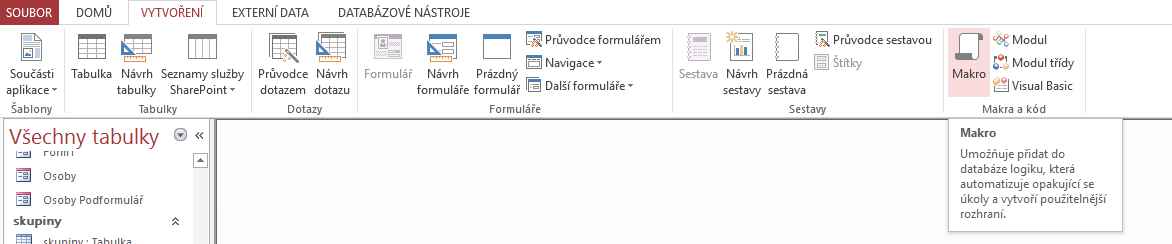 Tvorba Makra
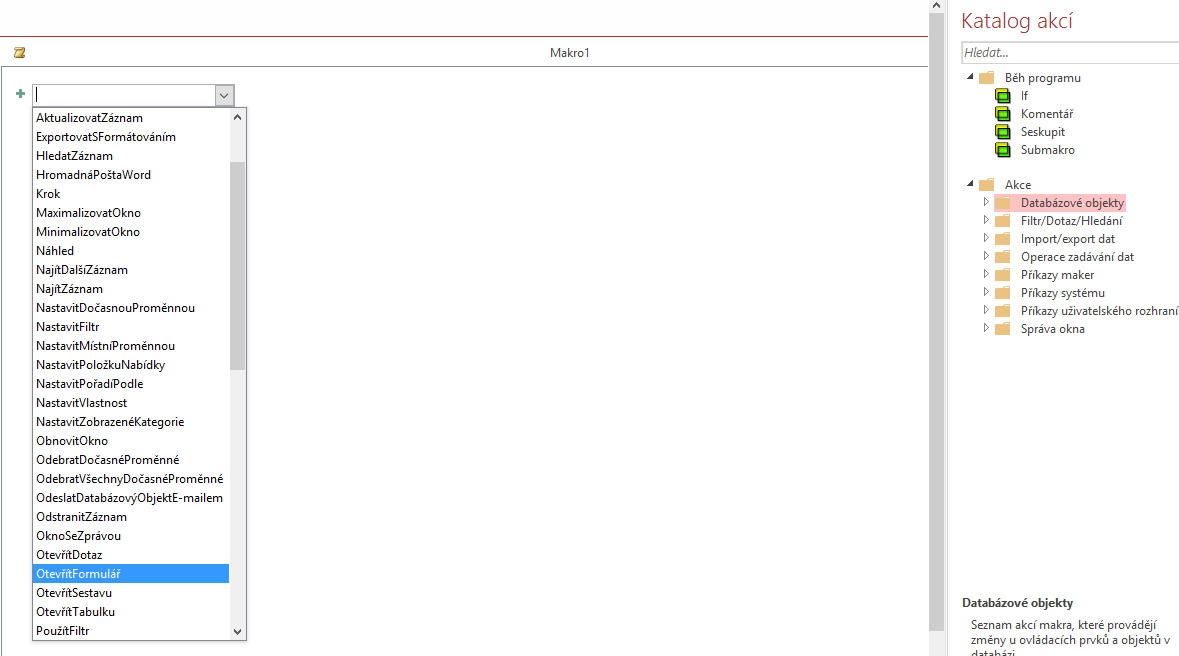 Tvorba Makra
Sestavení události:






Uložení makra:
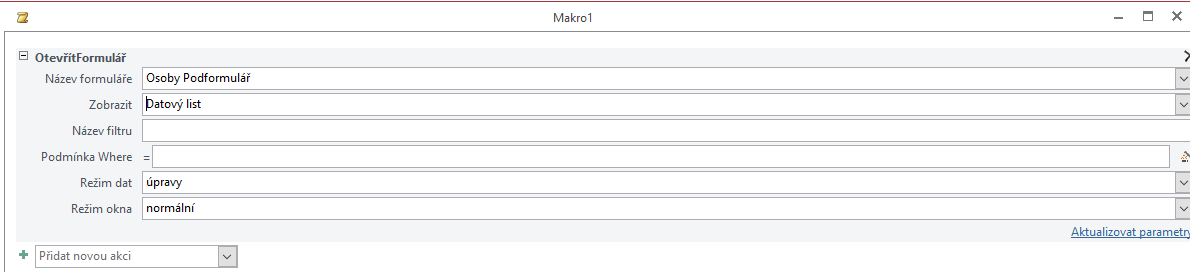 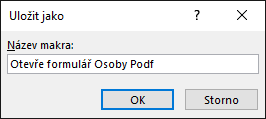 Tvorba Makra
Spuštění makra:






Výsledek:
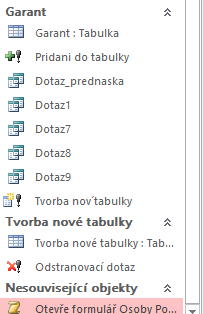 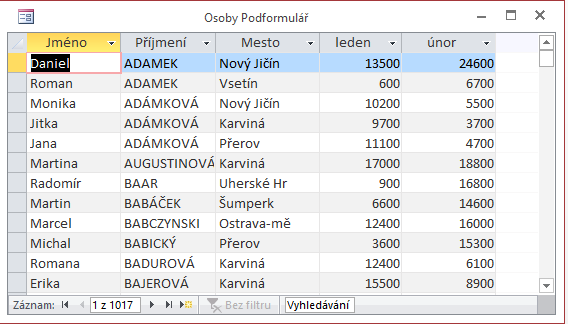 Tvorba Makra
Příklad 2: Do formuláře Osoby vložte tlačítko, které umožní formulář uzavřít. 
Řešení:
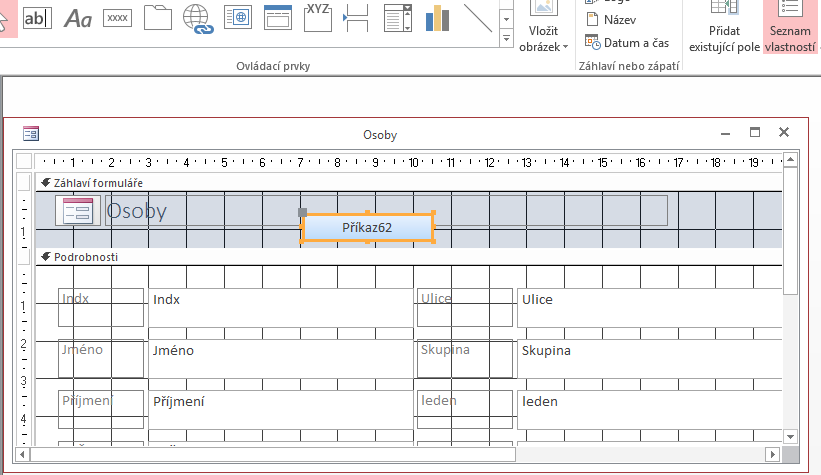 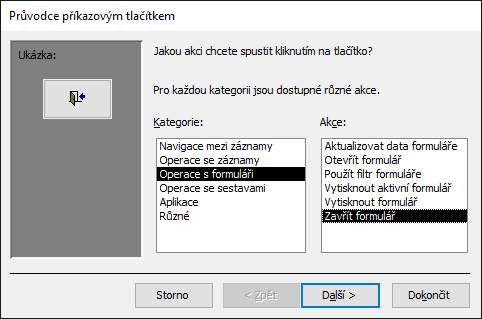 Další obrázek
Tvorba Makra
Řešení:
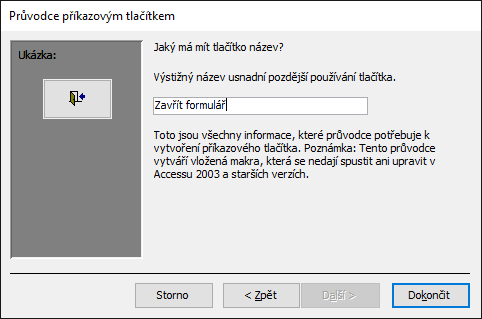 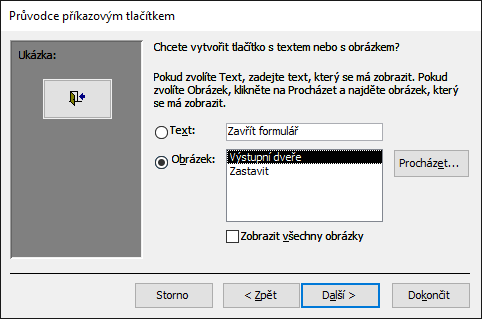 Tvorba Makra
Výsledek:
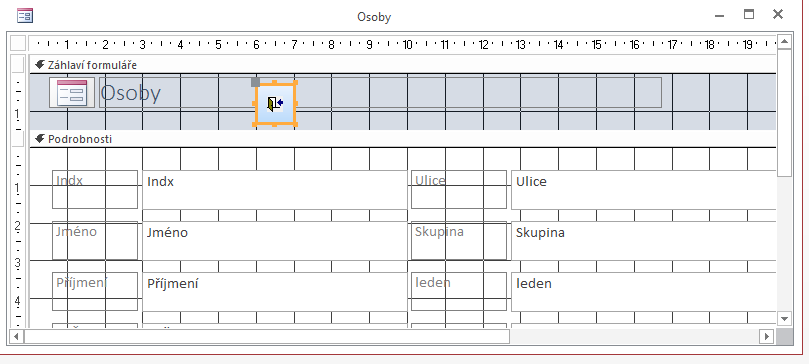 Tvorba Makra
Výsledek:
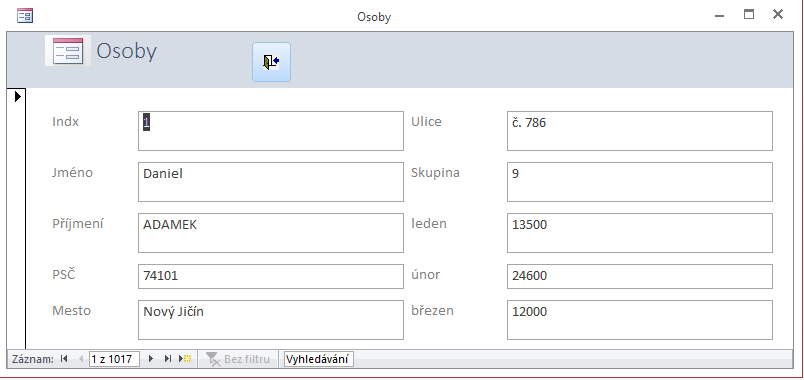 dvanácté cvičení
Formuláře, makra
Vychází ze souboru db21_predn_180514
17